Тема урока:
Пирамида
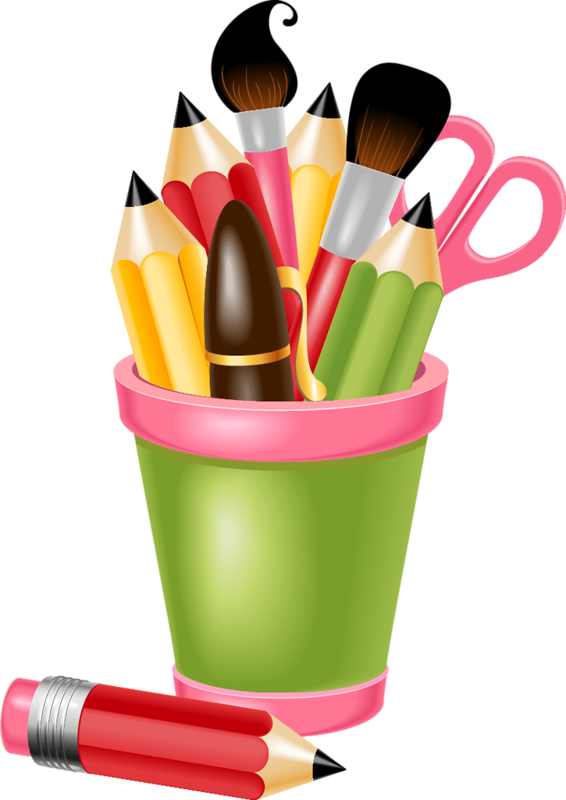 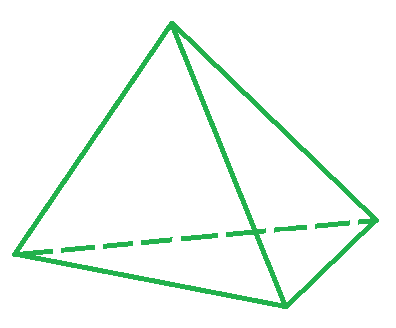 Понятие пирамиды
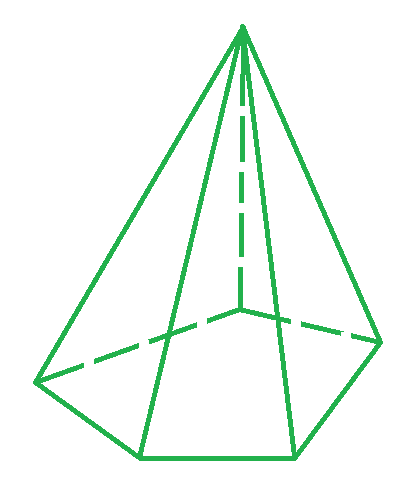 Пирамидой называется многогранник, который состоит из плоского многоугольника (основания), точки, не лежащей в плоскости основания (вершины), и всех отрезков, соединяющих вершину с точками основания.
Высотой пирамиды
Высотой пирамиды называется перпендикуляр, проведенный из её вершины к плоскости основания.
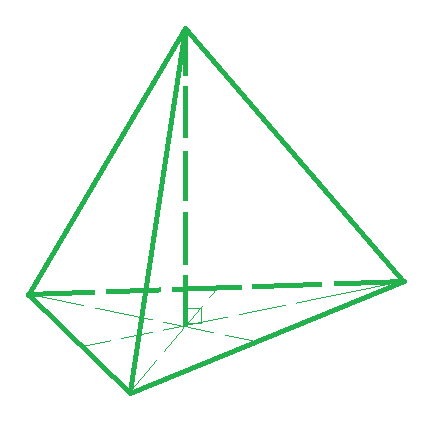 Правильная пирамида
Пирамидой называется правильной, если её основание – правильный многоугольник, а основание высоты (проекция вершины) совпадает с центром этого многоугольника.
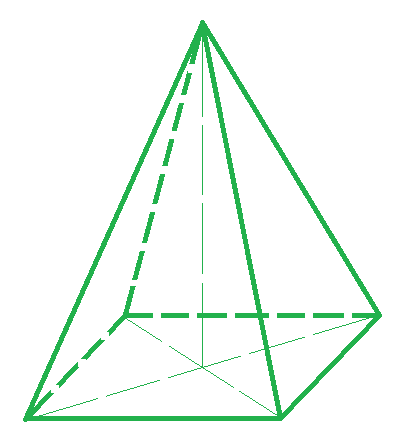 Правильная пирамида
Осью правильной пирамиды называется прямая, содержащая высоту.
Апофемой называется высота боковой грани правильной пирамиды, проведенная из её вершины.
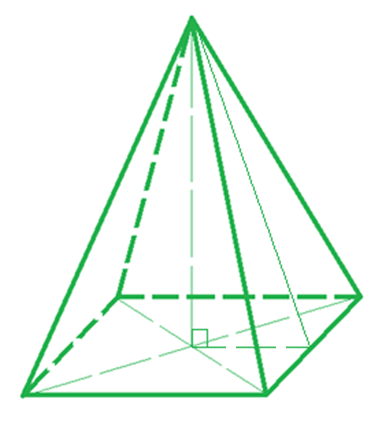 Треугольная правильная пирамида
Треугольной правильной пирамидой называется пирамида, в основании которой лежит правильный треугольник.
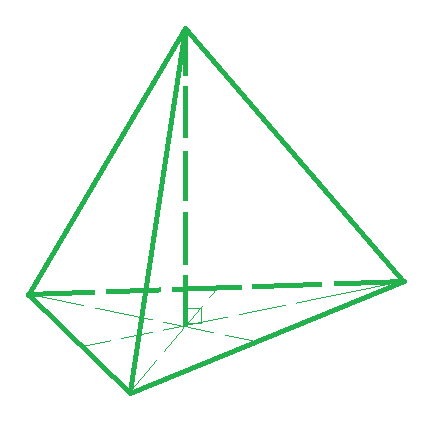 Четырёхугольная правильная пирамида
Четырёхугольной правильной пирамидой называется пирамида, в основании которой лежит квадрат.
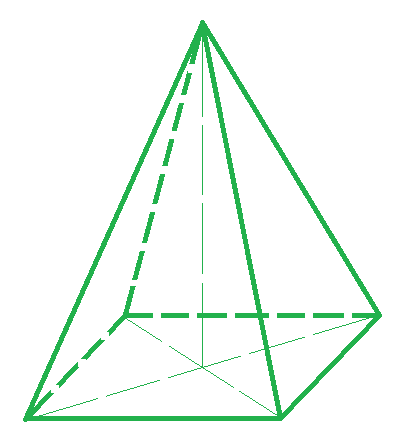 Площадь поверхности и объём правильной пирамиды
Сечение пирамиды плоскостью
Диагональным сечением пирамиды называется сечение, которое проходит через два боковых ребра, не лежащих в одной грани.
Сечение пирамиды плоскостью, параллельной основанию, - многоугольник, подобный многоугольнику основания.
Сечение пирамиды плоскостью, проходящей через вершину, - треугольник.
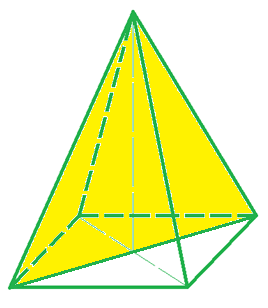 Усеченная пирамида
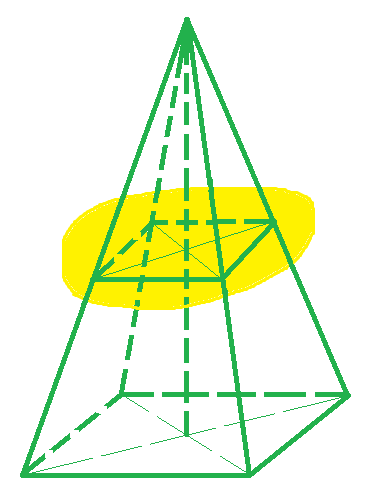 Усеченной пирамидой называется многогранник, который отсекается от пирамиды плоскостью, параллельной плоскости основания и пересекающей боковые ребра, а также размещен между плоскостью основания и плоскостью сечения.
Усеченная пирамида
Высотой усеченной пирамиды называется перпендикуляр, проведенный из какой-либо точки плоскости одного основания к плоскости другого основания.
Замечания:
Плоскость, параллельная основанию пирамиды, пересекая её, отсекает подобную пирамиду.
Все боковые грани усеченной пирамиды – трапеции.
Правильная усеченная пирамида
Усеченная пирамида называется правильной, если она получена пересечением правильной пирамиды плоскостью, параллельной её основанию.
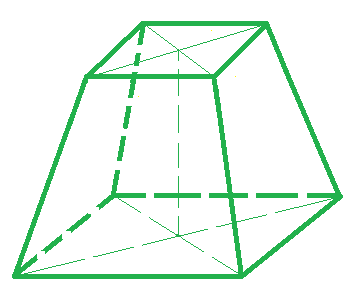 Свойства правильной усеченной пирамиды
Основания – правильные многоугольники.
Боковые грани – равные равнобокие трапеции.
Отрезок, соединяющий центры оснований, - высота.
Высота боковой грани называется апофемой.
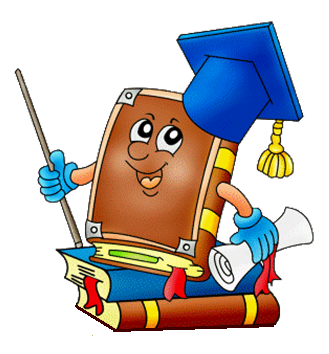 Спасибо за внимание!
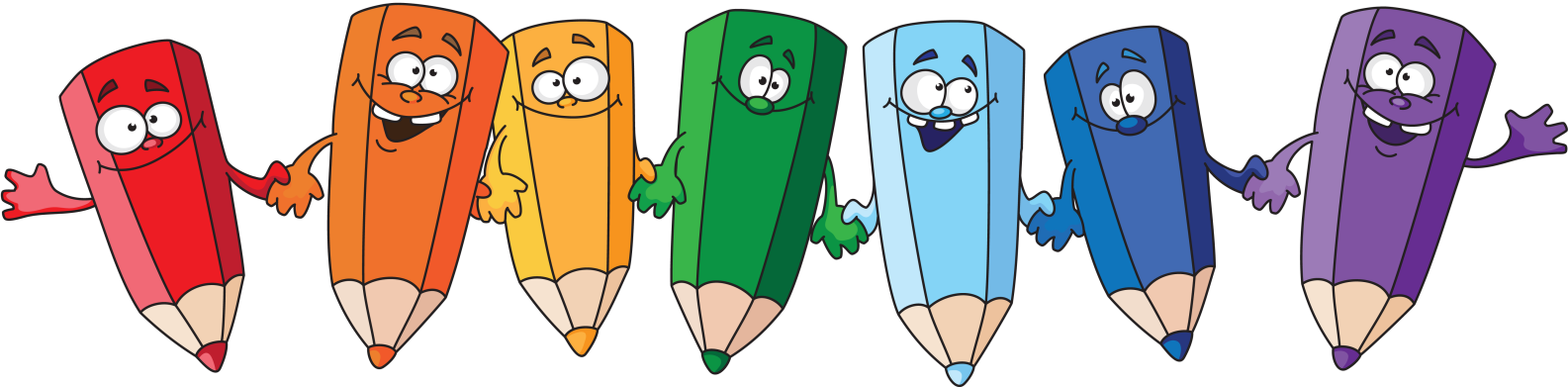